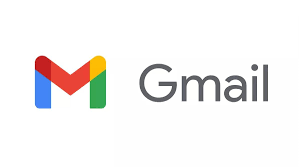 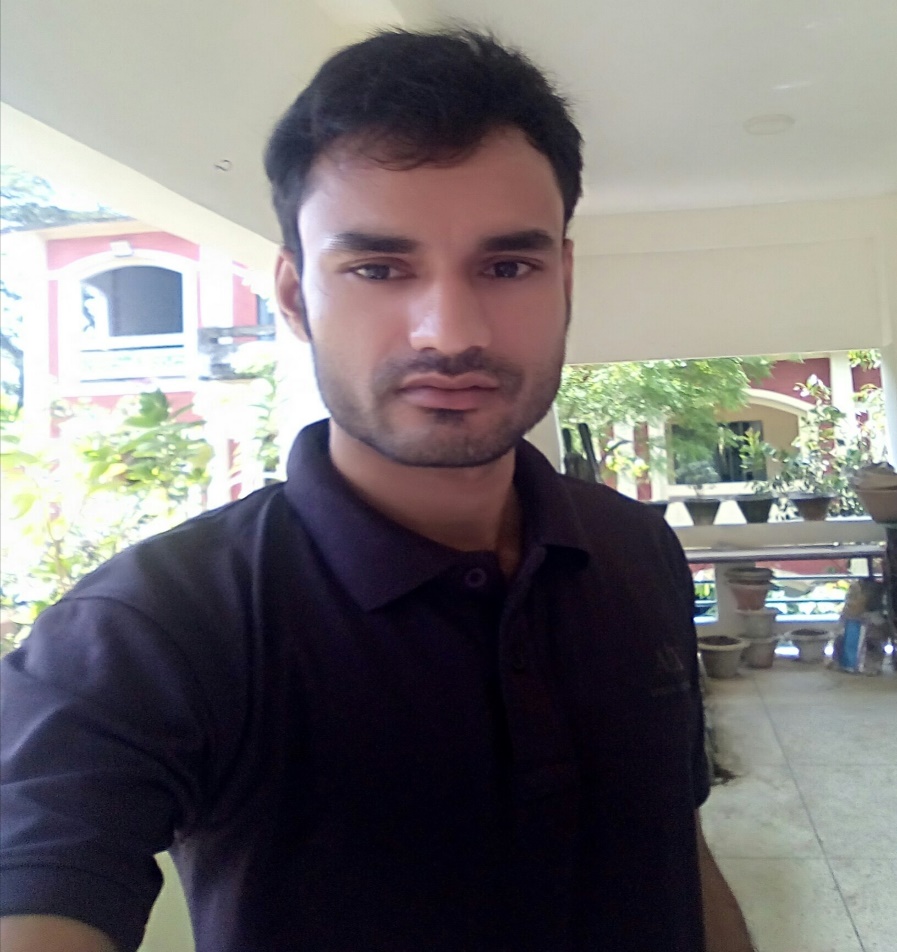 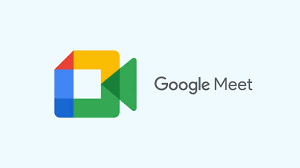 উছমান গনি
সহকারী শিক্ষক
শরিফাবাদ দাখিল মাদরাসা
শরিফাবাদ, হবিগঞ্জ
Gmail vs Google Meet
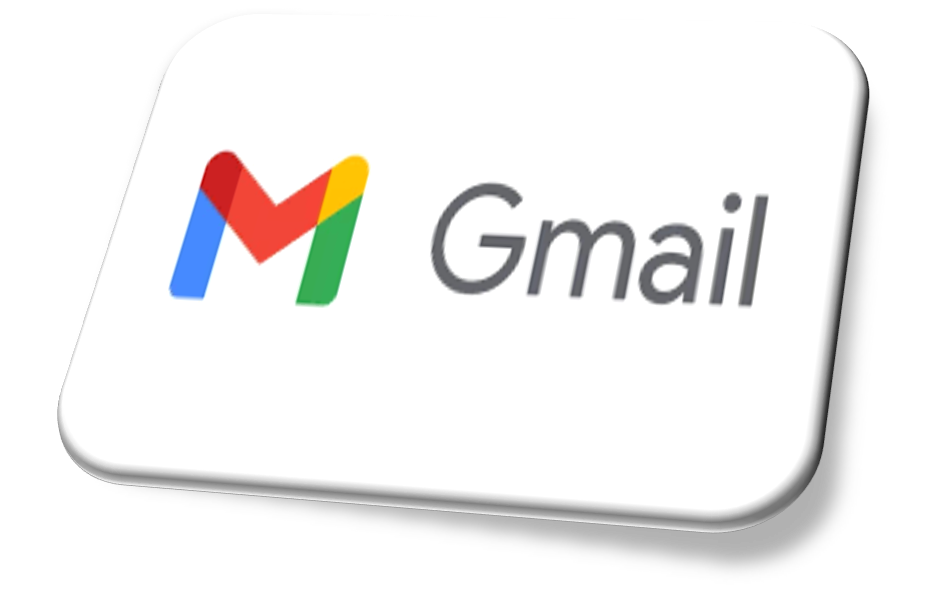 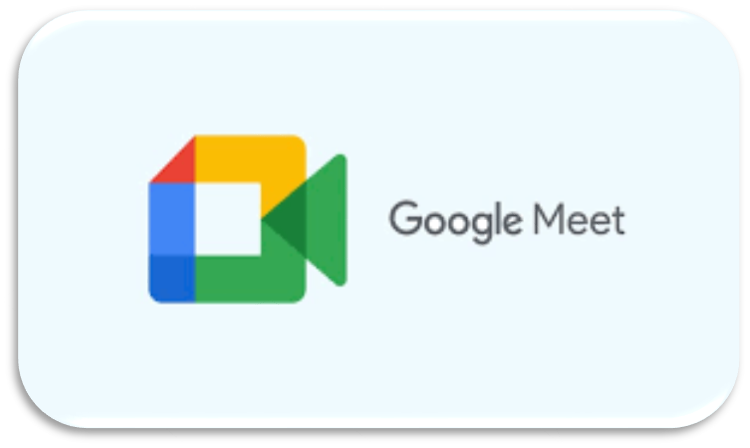 Google Meet App
 ছাড়া 
Gmail App  দিয়ে 
Online এ
 মিটিং বা ক্লাস করা যায় ।
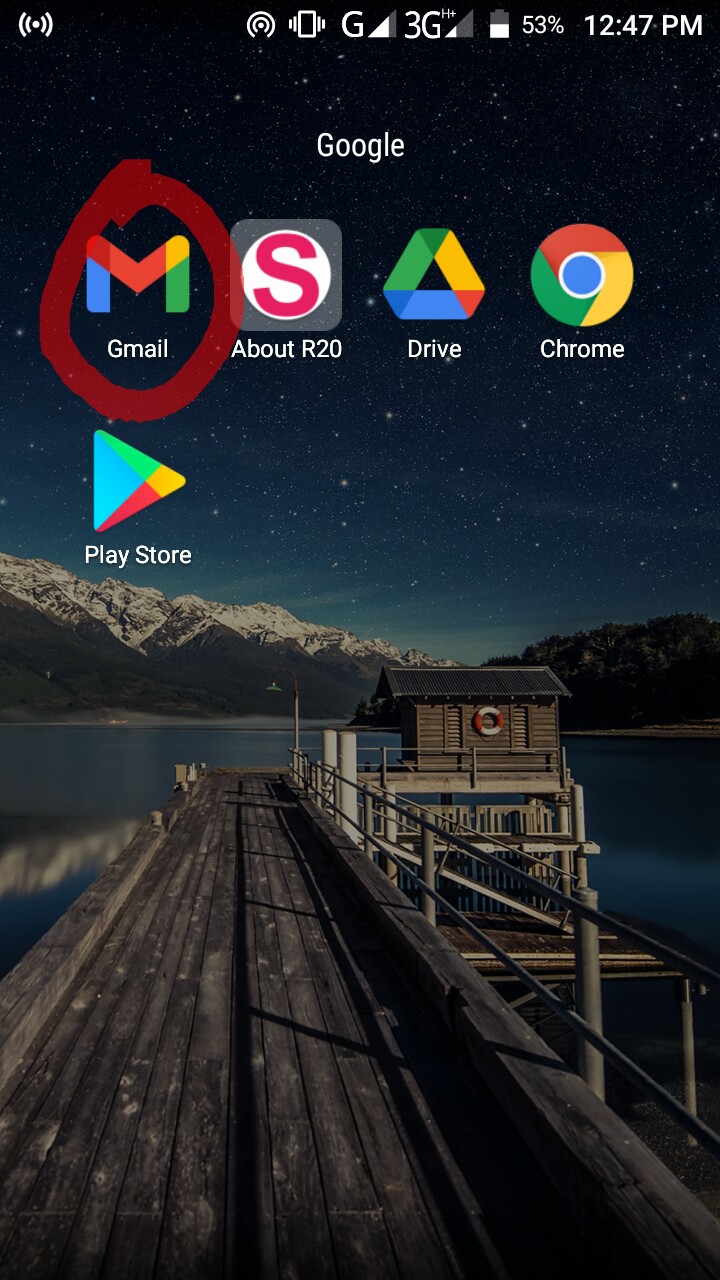 Click Gmail App
Go to Next Page
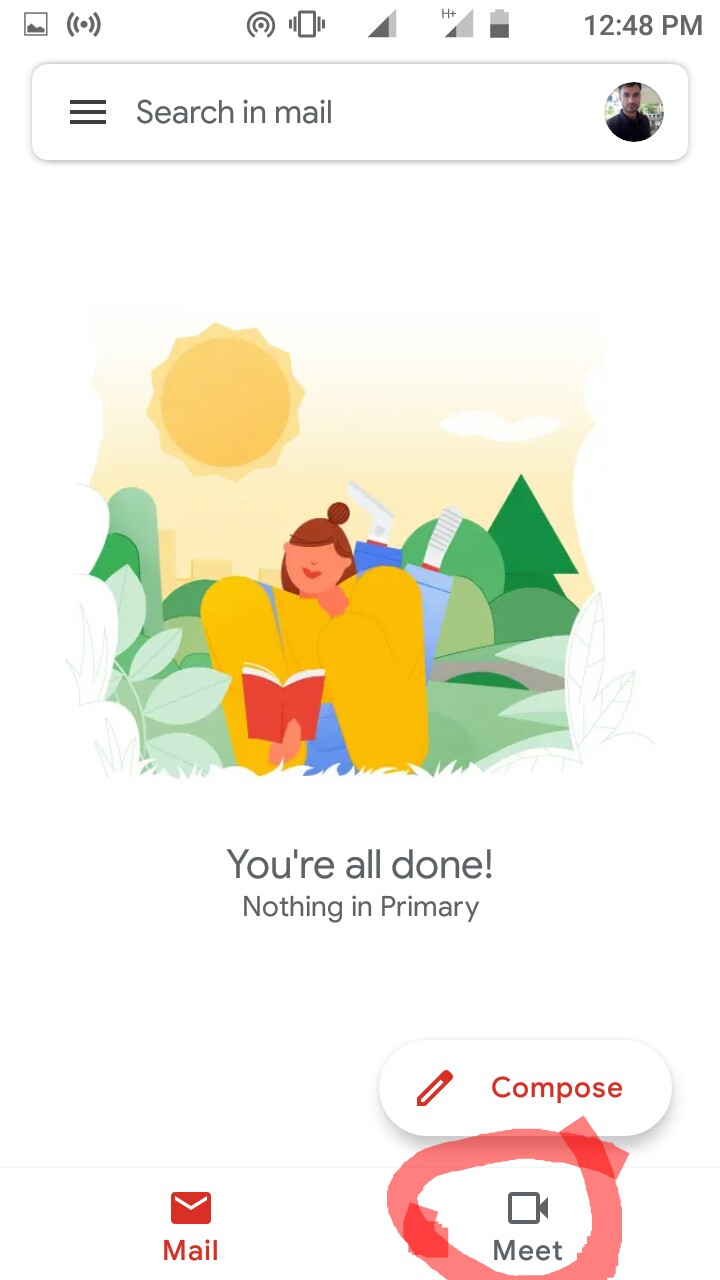 Click Meet
Go Next Page
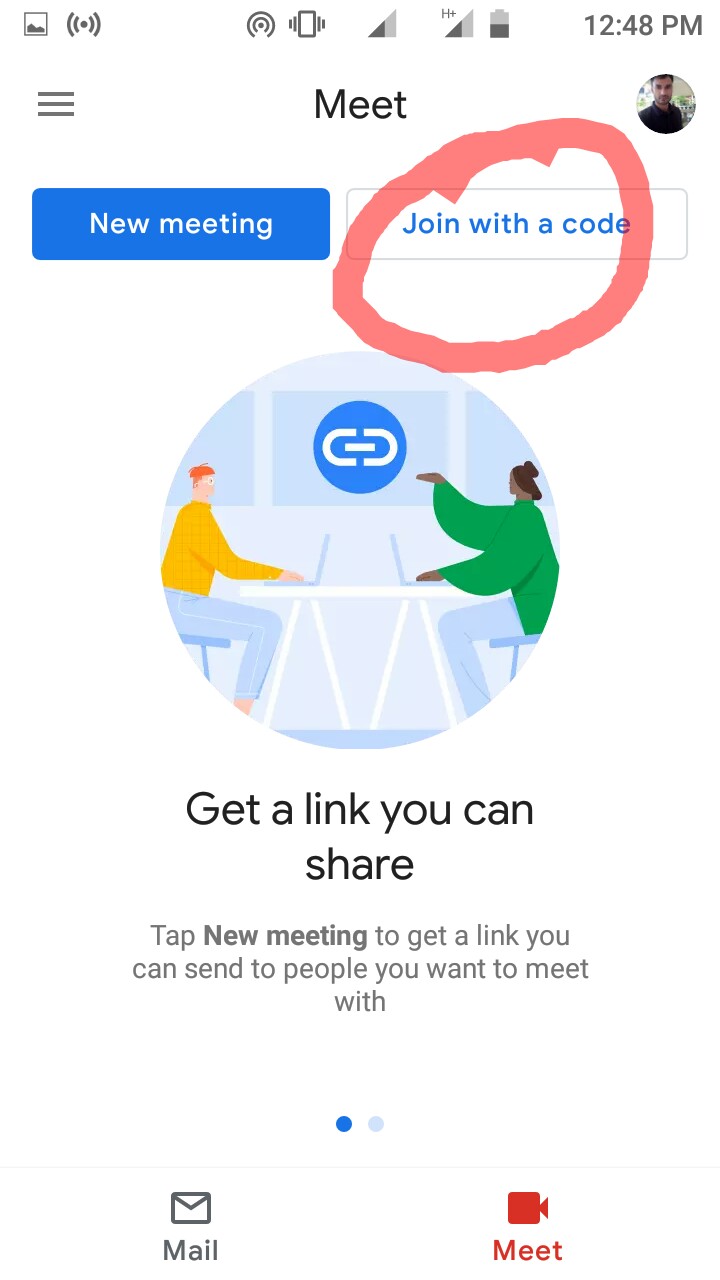 Click Join With a Code
Go to Next Page
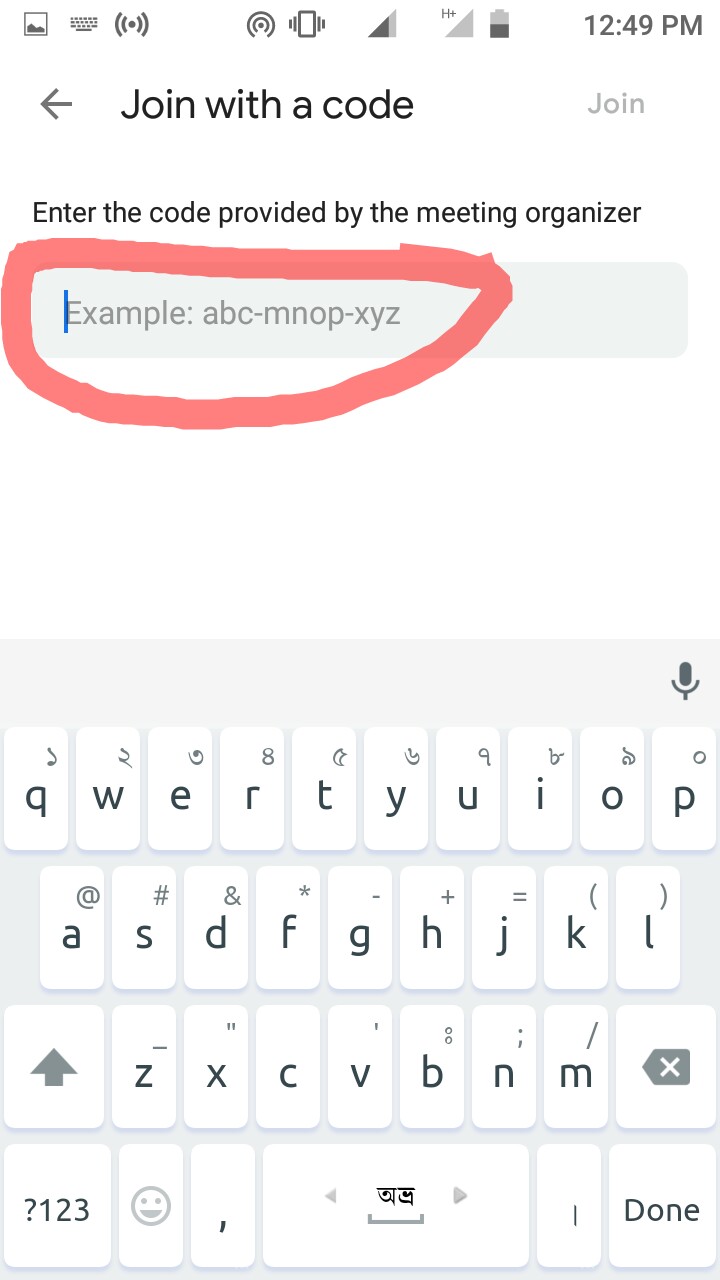 Write a Code in Red 
Mark Point
Go to Next Page
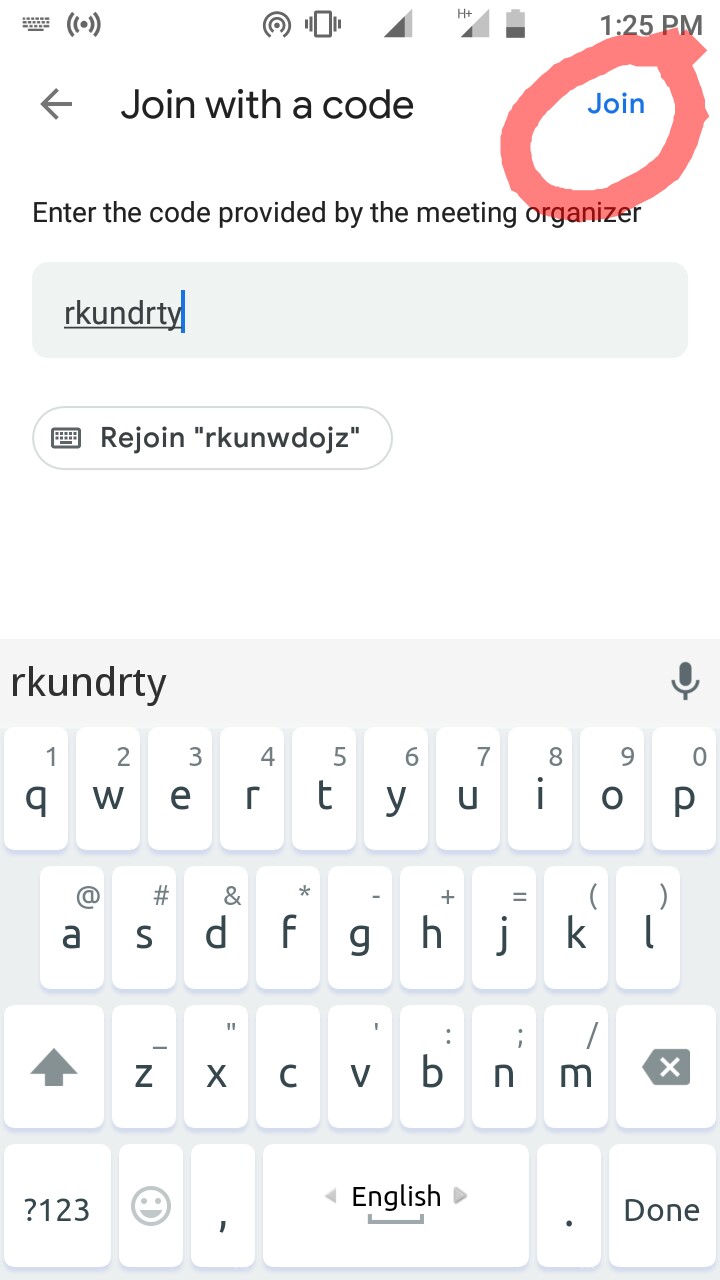 Click Join
Go to Next Page
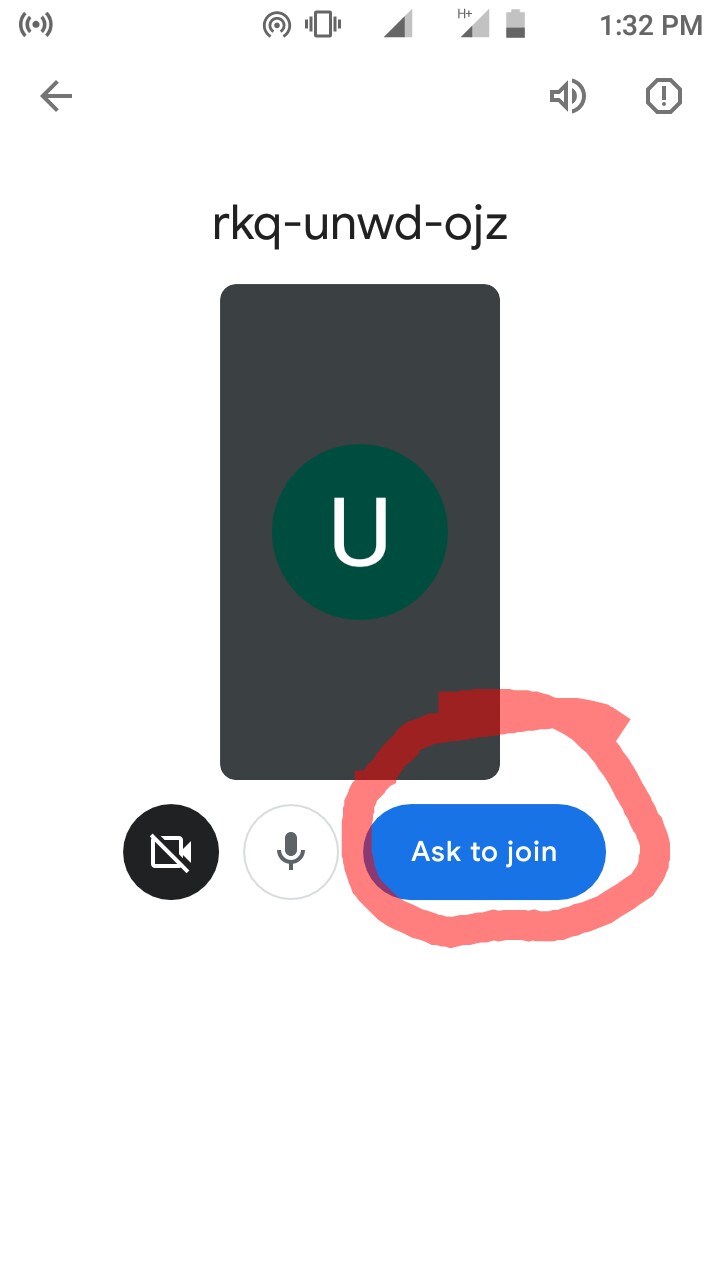 Click Ask To Join
Go to Next Page
ভিডিও টি দেখার জন্য ধন্যবাদ